DEUTSCH
5
Klasse
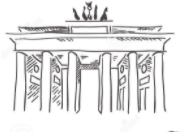 THEMA DER STUNDE:

„Meine Adresse“
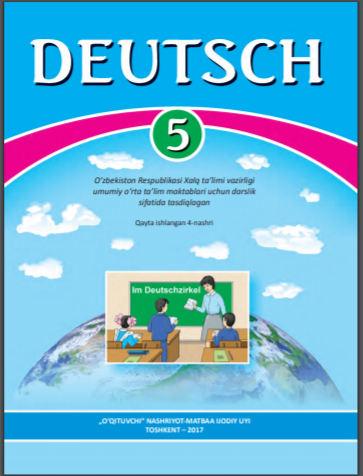 PLAN DER STUNDE:
Kontrolle der Hausaufgabe
Wir lernen Wörter
Grammatik
Wir ergänzen die Sätze
Wir lesen den Text
Wir machen Übungen
Grammatik 
Hausaufgabe
Kontrolle der Hausaufgabe
Schreiben Sie über ihre Eltern und Geschwister.
Meine Familie und ich.
Meine Eltern heißen ______und ____.
Meine Mutter ___ ___ Jahre alt . 
Mein Vater  __  __  Jahre alt.
Meine  _________ heißt  ______ .
Sie  __  __  Jahre alt .
Mein  ______  heißt  _____ und er ___ __Jahre alt.
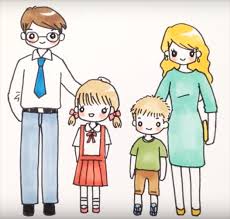 Asisa
Odil
ist
35
38
ist
Nodira
Schwester
ist
20
Pulat
ist
Bruder
8
Kontrolle der Hausaufgabe
Übung 3. Ergänzt die Sätze!

______ Schüler lernt gut.
Das Heft  ______ Schülerin ist sauber.
Der Lehrer kontrolliert  _____ Hausaufgaben.
Der Lehrer gibt  ______ Schülerin einige Übungen.
Dieser
dieser
diese
dieser
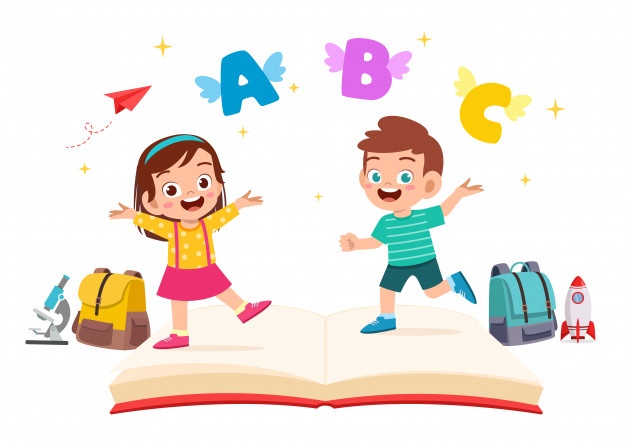 Wir lernen neue Wörter
Wir lernen neue Wörter
Ein Hochhaus hat viele Stockwerke.
Das Einfamilienhaus
Das Hochhaus
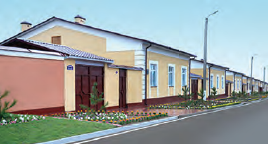 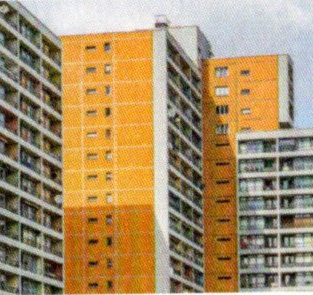 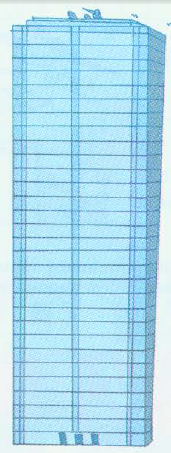 Grammatik: Ordnungszahlwörter
Von 2 bis 19 bildet man Ordnungszahlwörter mit der Nachsilbe –te, von 20 – mit der Nachsilbe –ste
 zwei – zweite       elf  - elfte         zwanzig - zwanzigste  
Ausnahmen sind: der/die/das erste, dritte, siebte, achte.
eins-der erste Stock
drei-der dritte Stock
sieben-der siebte Stock
acht-der achte Stock
Wir ergänzen die Sätze
Max hat eine Katze. 
Er wohnt im              Stock.
2. Frau Müller hat viele
 Blumen auf dem Balkon.
Sie wohnt im             Stock.
3. Anna hört Musik.
 Sie wohnt im             Stock.
4.Thomas sonnt sich gern.
 Er wohnt im               Stock.
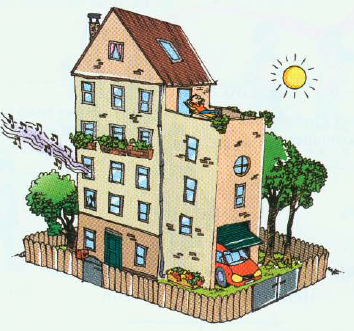 zweiten
vierten
dritten
fünften
Wir lesen den Text
S.8
Meine Adresse
    Ich heiße Barno. Ich lebe in Taschkent. Meine Adresse ist Nawoistraße Nummer 30. Mein Haus ist nicht groß. Meine Schule liegt nicht weit von meinem Haus. Ich gehe in die Schule zu Fuß.
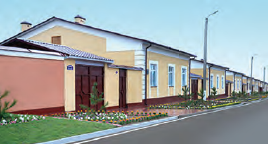 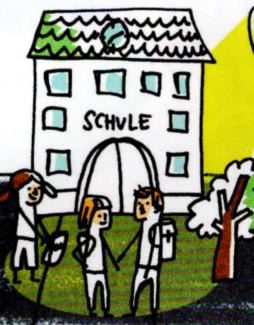 Wir machen Übung
S. 8
Ergänzen Sie Fragewörter!
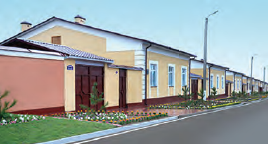 Wo
Wie
Wie
Wo
Wer
Wir machen Übung
Ist das richtig oder falsch?
+
+
+
+
+
Verben „haben“ und „sein“ im Präsens
Ich bin Lehrerin. Ihr  seid Schüler. 
 Das Mädchen ist lustig. Der Junge 
 ist gesund.
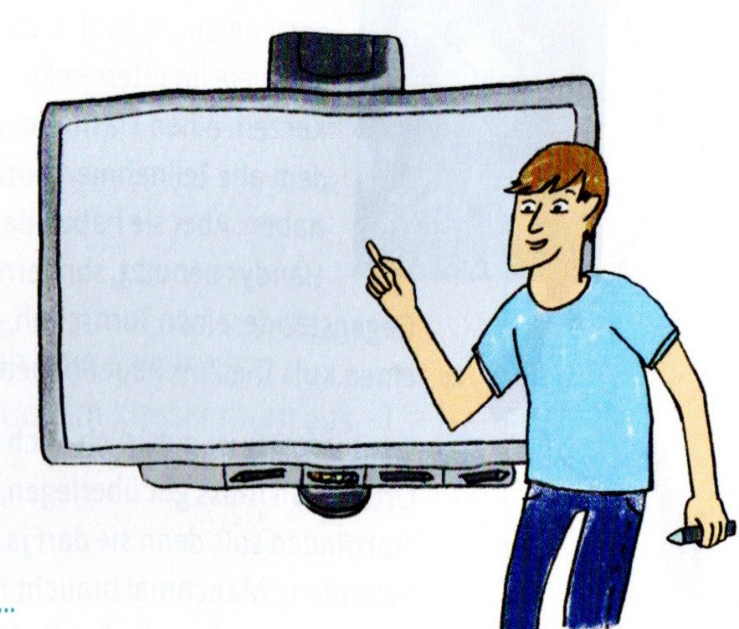 Verben „haben“ und „sein“ im Präsens
HABEN            Akk + unbestimmten Artikel
                    
Ich habe ein Buch. Wir haben einen Ball. 
Die Oma hat eine Katze.
Wir machen Übung
Ich …. ein Buch. Du …     faul. Er  … einen    Bleistift. Wir   …     einen groβen Hund. Er … lustig und klug. …      ihr auch einen Hund?   Sie …      ordentlich.
Ergänzen Sie die Sätze!
hat
bist
habe
haben
ist
Habt
sind
Hausaufgabe
Antworten Sie auf die Fragen!
1.Wo wohnen Sie?
2. Wie ist Ihre Adresse?
3. In welchem Haus wohnen Sie?
4. Wie ist Ihr Haus?
5. In welchem Stock wohnen Sie?
6. Wo liegt Ihre Schule?
7. Gehen Sie zu Fuß in die Schule?
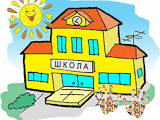 Ende der Stunde
Unsere Stunde ist zu Ende

Danke für Aufmerksamkeit!

Auf Wiedersehen!
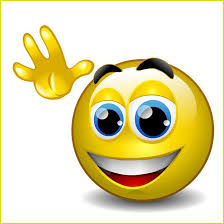